Welcome to 
Energy Management Basics For 
Your Business
This event will begin at 11:00 a.m.
Customers are free to purchase natural gas services or electricity services from a retailer of their choice. For a list of retailers, visit ucahelps.alberta.ca or call 310-4822 (toll free in Alberta).
Energy Management Basics 
For Your Business
ENMAX Energy – Energy Management Office (EMO)
Presented By:
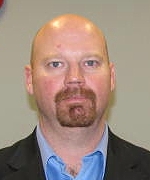 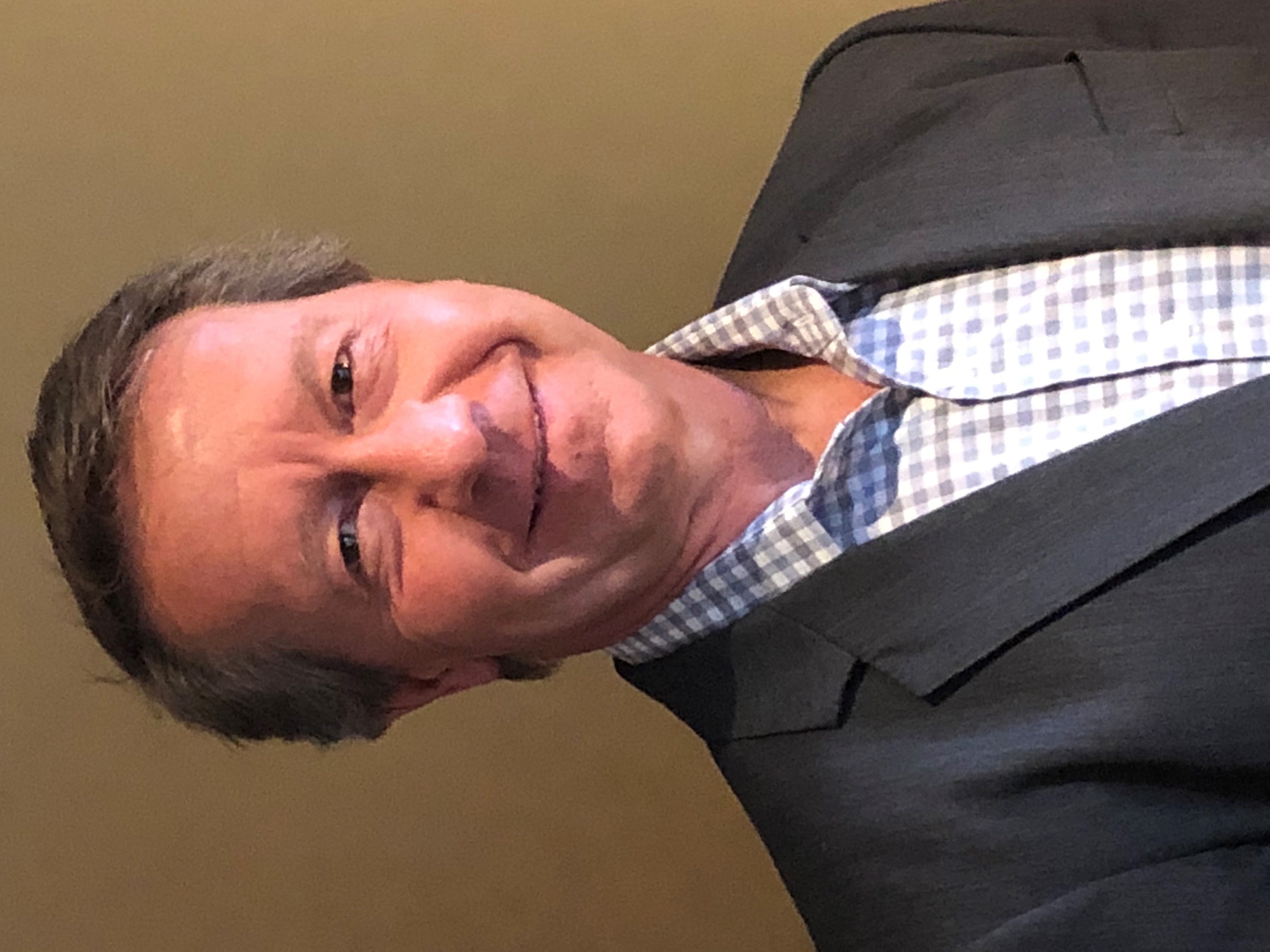 Roger Wellmann
Director, 
Energy Services
ENMAX Energy
Martin Drinkwalter
Manager, 
Energy Solutions - Energy Management Office 
ENMAX Energy
Agenda
Education is Key
Understand 
How energy is being utilized
Educate 
Employees and building occupants about how their behaviours affect energy use 
Team members in basic energy-saving practices
Develop
An energy management strategy and team and assign responsibilities to pursue efficiencies
Analyze
How energy rates and usage affect your bill
Reward 
Employees for energy efficient behaviours and habits that help your organization save energy
Electricity Costs 101
Energy versus Delivery
Commercial customers typically pay for the ‘energy’ consumed and for the ‘wire’ to deliver the energy
Energy = Variable Cost
Wire = Fixed & Variable Cost
Energy based on 'KWh' usage (Variable) charges
Wire mainly based on 'KW/KVA' demand (Fixed) and 'KWh' (variable) charges
Peak demand metered on 15 minute average basis
Reducing both energy AND demand provides greater savings opportunities
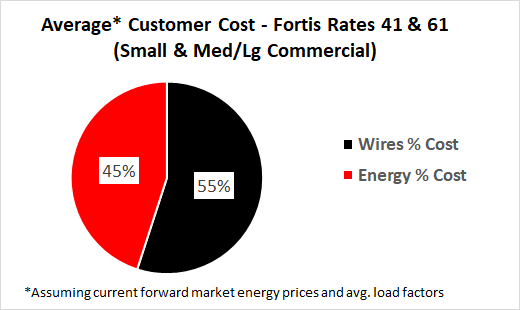 Electricity Costs 101
Impact of reducing Energy & Demand
Example – Small commercial customer reduces 
Energy use by 25%, peak demand remains unchanged
Energy and peak demand by 25%
Example - Medium commercial customer reduces 
Energy use by 25%, peak demand remains unchanged
Energy and peak demand by 25%
*Energy at $0.06/KWh, wires not including local franchise fees
Electricity Costs 101
Impact of Poor Power Factor
Peak Demand is based on the greater of:
Peak KW metered
90% of Peak KVA metered
Power Factor = KW/KVA
If Power Factor <90%, you are paying extra for inefficiency!
Poor Power Factor can be corrected (>90%)
Installation of capacitor(s) most common
Capital cost required
Payback dependent on specific scenario
Office Equipment
Mitigate phantom power users
PCs/laptops, speakers, charging stations
Use smart power strips - decide which electronics should always be on, and which ones do not need power when they're not in use
Enable power management function on computers to automatically put monitors to sleep
Laptops use 20-100 watts when plugged in, but only 2-5 watts when in sleep mode
Activate sleep settings on printers/copiers, fax machines, scanners
[Speaker Notes: Mitigate phantom power users
PCs/laptops, speakers, charging stations, etc
Use "smart" power strips - lets you decide which electronics should always be on, and which ones do not need power when they're not in use
Enable the power management function on computers - automatically put monitors to ‘sleep’
Laptops use 20-100 watts when plugged in, but only 2-5 watts when in ‘sleep’ mode
Activate sleep settings on all printers/copiers, fax machines, scanners]
Lighting
Turn off lights when not in use or when natural daylight is sufficient
Can reduce lighting expenses up to 40 percent
Open or close blinds
Use task lighting 
Implement a lighting maintenance program
Burnt out or flickering lights still use energy
Replace T12s with T8s or LEDs
Remove unnecessary lamps 
Utilize lighting control systems, or daylight or occupancy sensors
[Speaker Notes: Turn off lights when not in use or when natural daylight is sufficient
Can reduce lighting expenses up to 40 percent
Open or close blinds to make the best use of natural daylight
Use task lighting where required
Implement a regular lighting maintenance program
Burnt out or flickering lights still use energy
Replace T12s with T8s or LEDs
Remove unnecessary lamps in over lit areas
Utilize lighting control systems, or daylight or occupancy sensors]
Operations and Maintenance
Regularly check and maintain equipment  
Inspect insulation on all piping, ducting and equipment 
Minimize Demand and Energy Charges
Optimize start-up time, power-down time
Lower Peak Demand through equipment sequencing
Conduct nighttime audits 
Plan janitorial schedules
Develop preventative maintenance programs
[Speaker Notes: Regularly check and maintaining equipment    to ensure it’s functioning efficiently
Visually inspect insulation on all piping, ducting and equipment for damage (tears, compression, stains, etc.)
Minimize Demand and Energy Charges
Optimize start-up time, power-down time to avoid high priced hours
Lower Peak Demand through equipment sequencing
Conduct nighttime audits  to find out what’s on afterhours that shouldn’t be
Plan janitorial practices to reduce the hours that lights are turned on each day
Develop preventative maintenance programs for major systems and components]
Heating and Cooling
Simple Adjustments
Thermostats
Ventilation
Window coverings
Keep windows and exterior doors closed

Basic Maintenance
Regularly maintain HVAC filters
Calibrate thermostats
Keep evaporator and condenser coils clean
Maintain compressed air systems
Repair and replace insulation
[Speaker Notes: SIMPLE ADJUSTMENTS:
Thermostats:
Set back the thermostat in the evenings and times when the building isn't occupied
Adjust thermostats for seasonal changes
Ventilation:
Clear areas in front of vents
Window Coverings:
Use shades and blinds to control direct sun through windows in summer and winter to prevent or encourage heat gain
Windows and Doors: 
Do not Heat and Cool the outdoors - Keep exterior doors closed while running HVAC

BASIC MAINTENANCE:
HVAC filters:
Regularly change/clean HVAC filters every month during peak cooling or heating season 
Calibrate Thermostats:
Calibrate thermostats to ensure ambient temperature readings are correct
Keep evaporator and condenser coils clean
Clean evaporator and condenser coils on heat pumps, air-conditioners or chillers
Maintain compressed air systems
Repair leaks and adjust pressure in compressed air systems. If compressors are always running, you may have a leak
Repair and replace insulation
Repair damaged insulation and replace missing insulation]
Other Considerations
Utilize submeters to determine where power is being used
Measure and track energy performance
Complete Level 1 Energy Audits to determine feasibility and value of potential efficiency measures
Online Tools
ENERGY Star
Helps you to track your energy performance and meet your energy management goals. Track energy use, cost, intensity and GHGs, and customize your energy intensity metrics to fit your strategy.**
RETScreen
Free Clean Energy Management Software system for energy efficiency, renewable energy and cogeneration project feasibility analysis, as well as ongoing energy performance analysis.*
*Natural Resources Canada: www.nrcan.gc.ca/energy/retscreen/7465 
**ENERGY Star: www.energystar.gov/buildings/tools-and-resources/energy-tracking-tool
[Speaker Notes: RETScreen: Can be found on the nrcan website. nrcan.gc.ca 
(site is: www.nrcan.gc.ca/energy/retscreen/7465)

ENERGY Star: Can be foundon the ENERGY Star website: (www.energystar.gov/buildings/tools-and-resources/energy-tracking-tool)]
Potential Funding Opportunities

NRCan
Class 43.1 and Class 43.2 and Canadian Renewable and Conservation Expenses
Certain capital costs of renewable or energy conservation systems may be eligible for accelerated capital cost allowance.*
Property Assessed Clean Energy (PACE)
City of Edmonton - PACE is a means of financing energy efficiency upgrades and/or renewable energy installations for residential and commercial property owners.**
*nrcan.gc.ca/science-data/funding-partnerships/funding-opportunities/funding-grants-incentives/tax-savings-industry/5147
**edmonton.ca/city_government/environmental_stewardship/public-engagement-on-ceip-pace-program.aspx
For questions, please contact:

Ronnie Ploit 
Sales Manager Alberta North 
ENMAX Energy

Rploit@enmax.com
780.224.9139
Thank You
Questions